T.M.SCHOOL
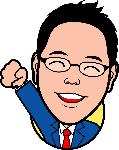 maximize your PC
Ver01
Zoomの基本的な使い方
T.M.スクール　水谷光伸
Zoomの基本的な使い方　目次
アカウント（会員証）登録方法
アカウント情報を入力する
Zoomをインストールする
コンピューターでオーディオに参加
Zoomで会議を行う
Zoomで出来る事
画面の共有
ファイルの共有
2020/5/9
2
アカウント登録方法　1/6
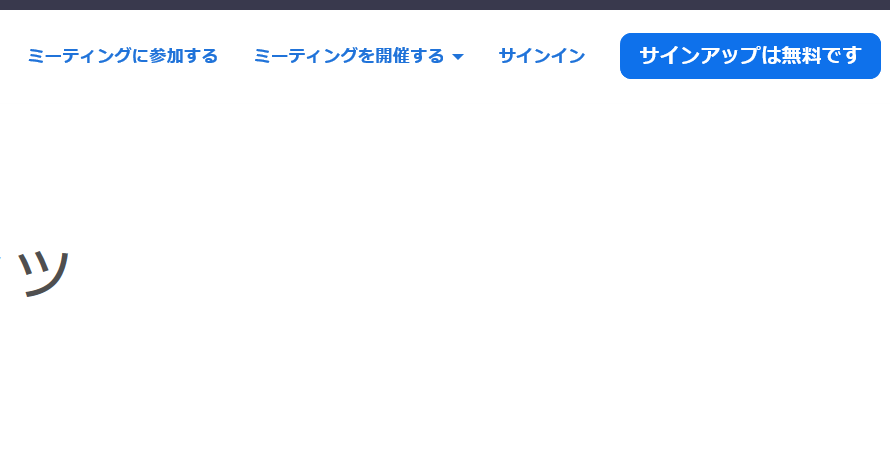 それでは、アカウント登録から始めていきます。
※アカウント登録は1回だけです。2回目以降は登録しました『メールアドレス』『パスワード』を入力するだけです。
※設定によっては入力が不要になる場合もあります。

【操作方法】
画面右上の『サインアップは無料です』をクリックします。
2020/5/9
3
アカウント登録方法　 2/6
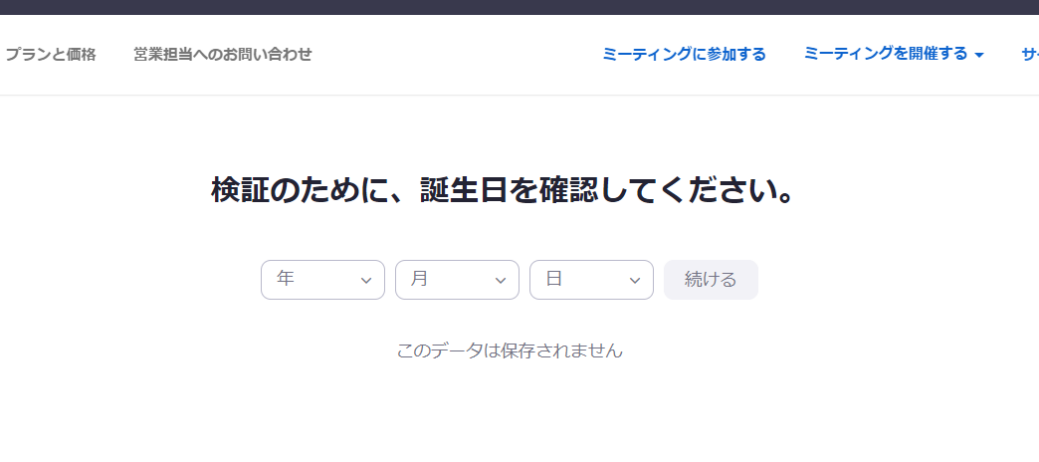 検証のために、誕生日を確認してください。という画面になりました。

【操作方法】
入力などをせずに一覧から数字を選び、『続ける』をクリックしてください。
2020/5/9
4
アカウント登録方法　 3/6
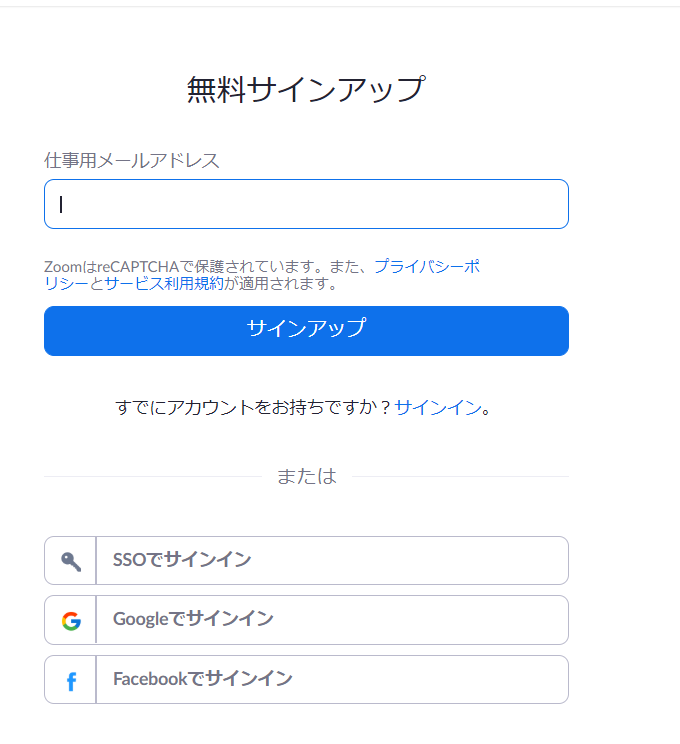 メールアドレスを入力する画面になりました。仕事でお使いのメールアドレスをお使いください。
※その他にも、Googleアカウントをお持ちの方は『Googleでサインイン』をfacebookアカウントをお持ちの方は『facebookでサインイン』を使ってみてください。

【操作方法】
仕事用メールアドレスの下のテキストボックスにメールアドレスを入力し『サインアップ』をクリックしてください。
2020/5/9
5
アカウント登録方法　 4/6
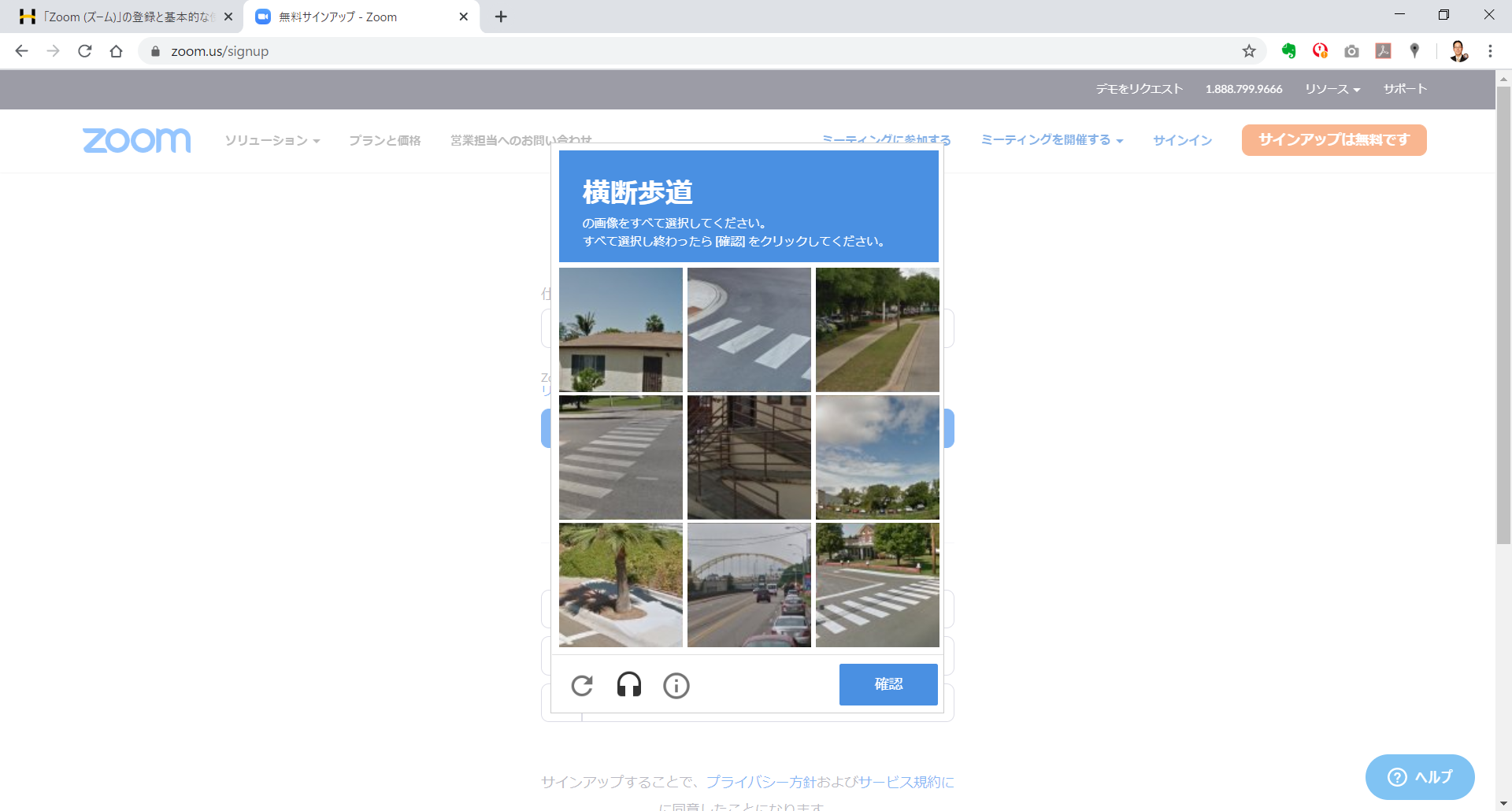 横断歩道の画像をすべて選択してください。という画面が表示されました。セキュリティ上必要な事柄ですので、必ず行ってください。スキップなどはできないようになっています。
【操作方法】
横断歩道の画像をクリックしていただき、終了しましたら、『確認』をクリックしてください。
2020/5/9
6
アカウント登録方法　 5/6
先ほど、登録したメール宛てにZoomからメールがきています。確認をしてみます。

【操作方法】
メール本文を確認します。『アクティブなアカウント』をクリックしてください。
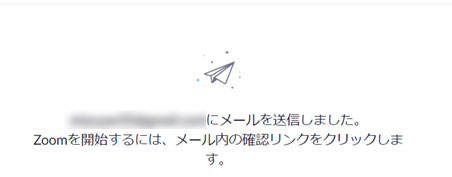 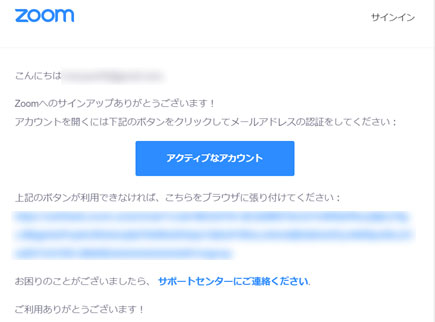 2020/5/9
7
アカウント登録方法　6/6
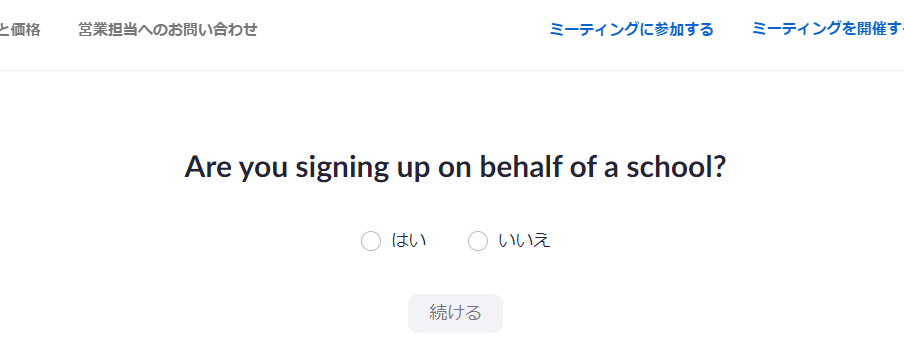 【操作方法】
あなたは学校を代表して申し込むのですか？ という英文が表示されますが、今回は『いいえ』をクリックし『続ける』をクリックします。
2020/5/9
8
アカウント情報を入力する　1/3
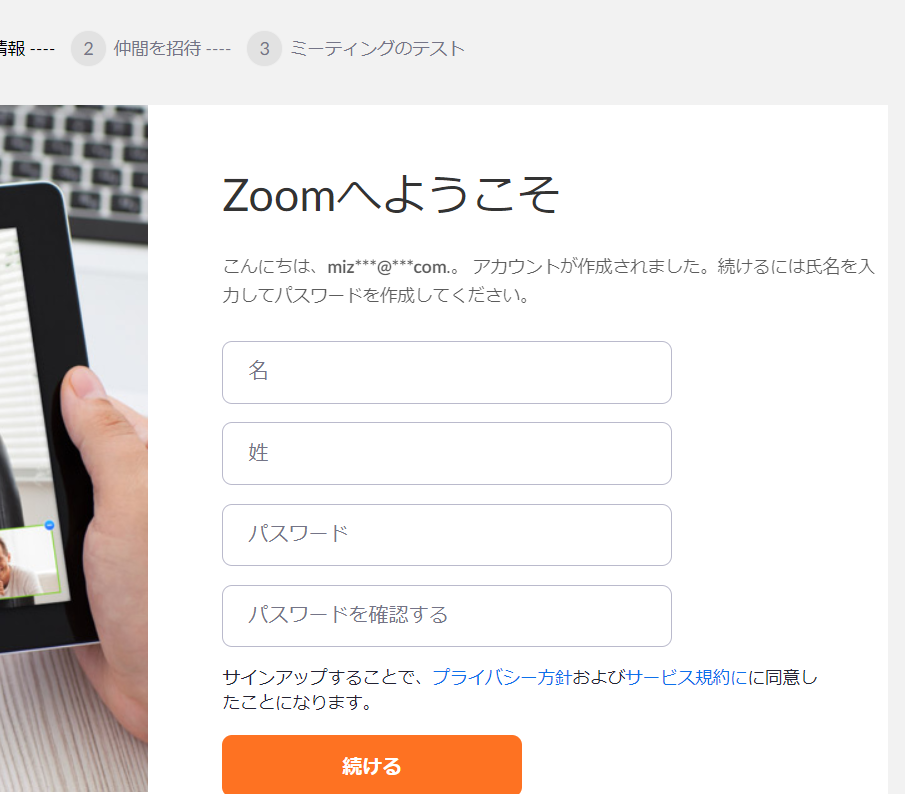 アカウントが作成されたそうですが、このままではZoomは使えません、詳細情報やパスワードなどを入力していきましょう。

【操作方法】
『名』『姓』『パスワード』『パスワードを確認する』を入力し『続ける』をクリックします。
※パスワードは次の通りでなければなりません。
文字は8字以上
1つ以上の文字（a、b、c…）
1つ以上の数字（1、2、3...）
大文字と小文字の両方を含む
2020/5/9
9
アカウント情報を入力する　2/3
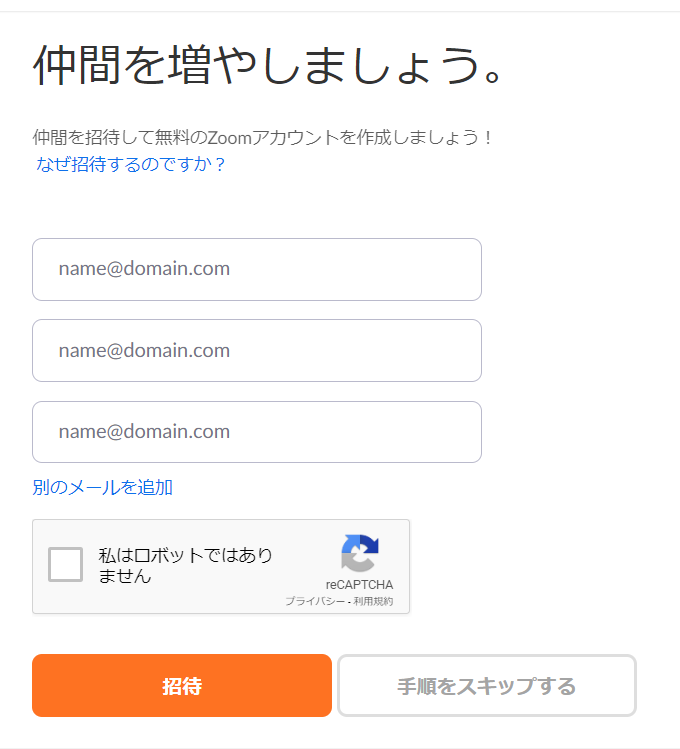 『仲間を増やしましょう。』画面に切り替わりました。
今回は手順をスキップします。
【操作方法】
『手順をスキップする』をクリックします。
2020/5/9
10
アカウント情報を入力する　3/3
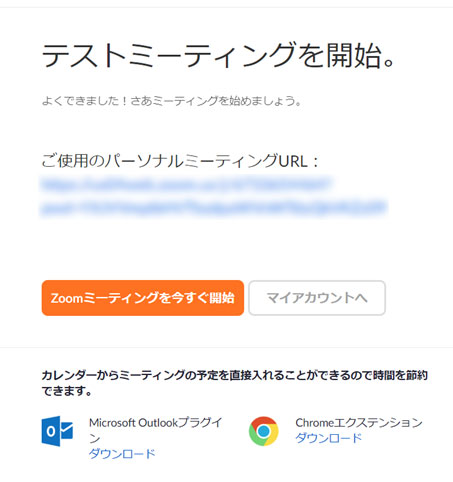 『テストミーティングを開始』画面に切り替わりました。
今回はZoomのアプリをインストールするために、Zoomミーティングを今すぐ開始してみます。
【操作方法】
『Zoomミーティングを今すぐ開始』をクリックします。
2020/5/9
11
Zoomをインストールする　1/5
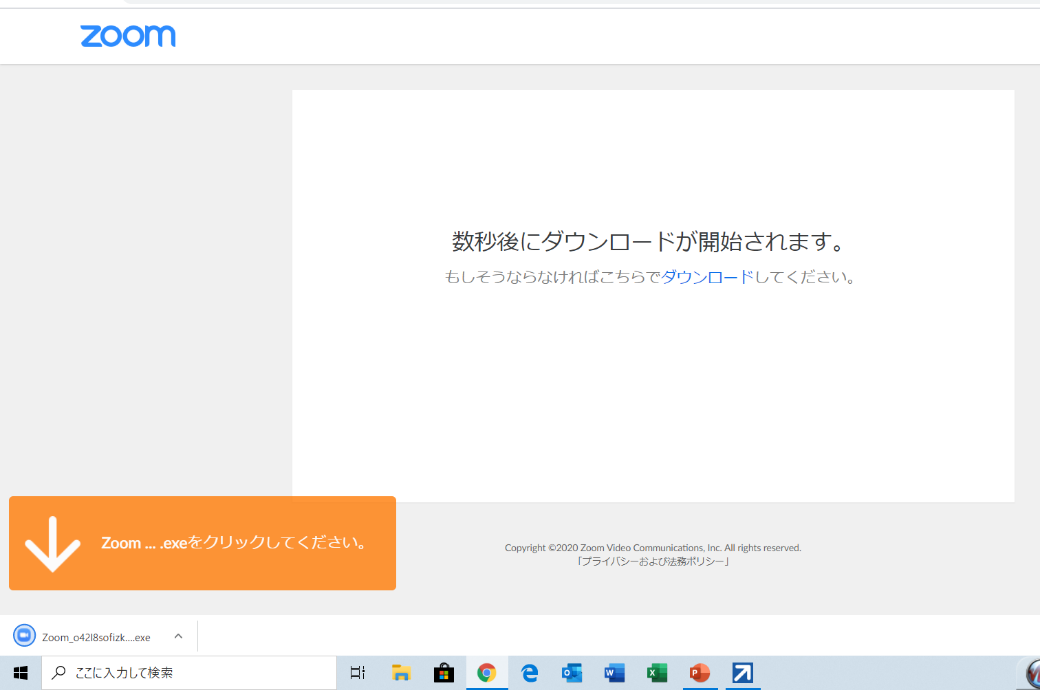 【操作方法】
画面左下の『 Zoom….exeをクリックしてください。 』の下をクリックしてください。
2020/5/9
12
Zoomをインストールする　2/5
【操作方法】
Zoomのインストールが始まります。『アカウント制御』画面などが、表示された場合は『はい』をクリックしてください。
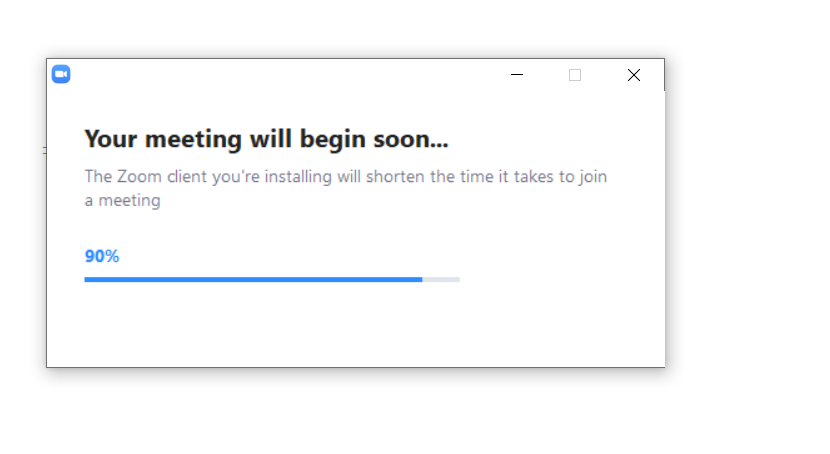 2020/5/9
13
Zoomをインストールする　3/5
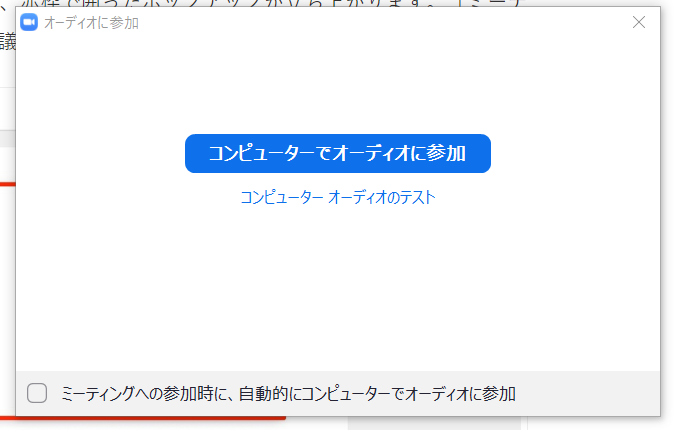 Zoomを始める前にコンピューターオーディオとマイクの動作確認をしてみます。

【操作方法】
コンピューターオーディオのテストをクリックします。
2020/5/9
14
Zoomをインストールする　4/5
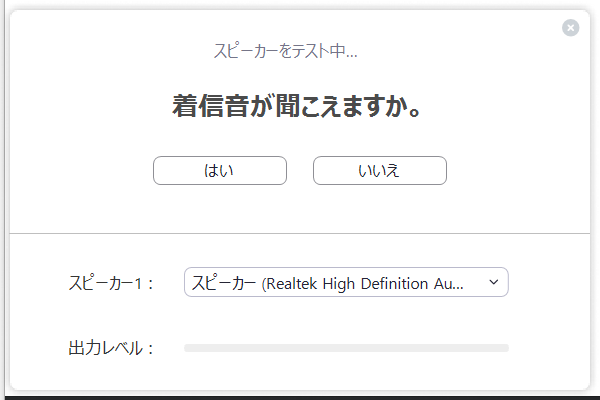 スピーカーのテストとマイクのテストを行います。
【操作方法】
『スピーカーをテスト中　着信音が聞こえますか。』という画面が表示されます。
問題なければ『はい』をクリックしてください。
次に、『マイクをテスト中　話してから話をやめます、返答が聞こえますか。』という画面が表示されます。こちらも問題なければ『はい』をクリックしてください。
※聞こえない場合はスピーカー１を切り替える必要があるかもしれません。
2020/5/9
15
Zoomをインストールする　5/5
画面左はZoom の Web会議室が立ち上がった状態といいます。

招待URL（画面左の赤枠）をメールもしくはグループLineなどで送信していただき、参加者がアクセスできるようにしてください。
※メールで招待する方法もありますので、Zoomで会議を行うにてご紹介します。
※インストールが完了しましたら、画面下部のタスクバーにピン止めしておきましょう。
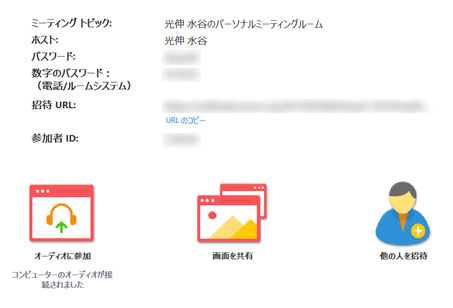 2020/5/9
16
Zoomで会議を行う
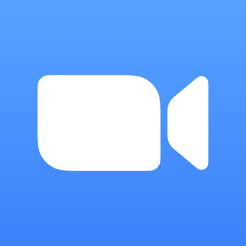 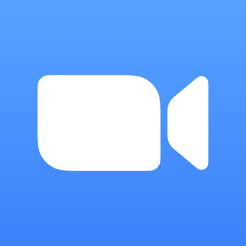 主催者
参加者
今回は主催者が新規ミーティングを開催する流れを確認してみます。
※事前にミーティングの時間などは連絡してあります。
2020/5/9
17
Zoomで会議を行う　1/9
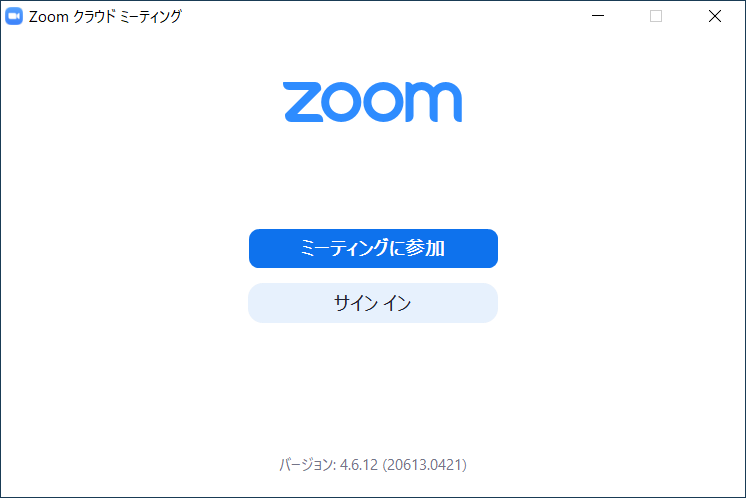 【操作方法】
画面下部にあります。Zoomアプリをクリックします。

今回は主催者なので、『サインイン』をクリックします。
2020/5/9
18
Zoomで会議を行う　2/9
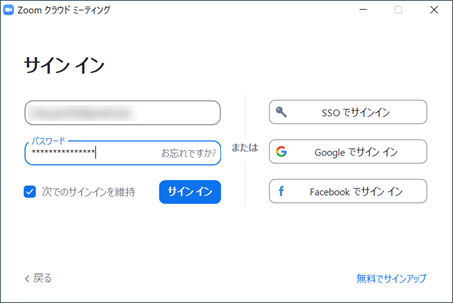 サインイン　画面が表示されますので、先ほどアカウント設定行ったときに使用したメールアドレスとパスワードを入力してください。

【操作方法】
メールアドレスとパスワードを入力し『サインイン』をクリックします。
2020/5/9
19
Zoomで会議を行う　3/9
今回は新規ミーティングを行います。

【操作方法】
画面左上の『新規ミーティング』をクリックします。
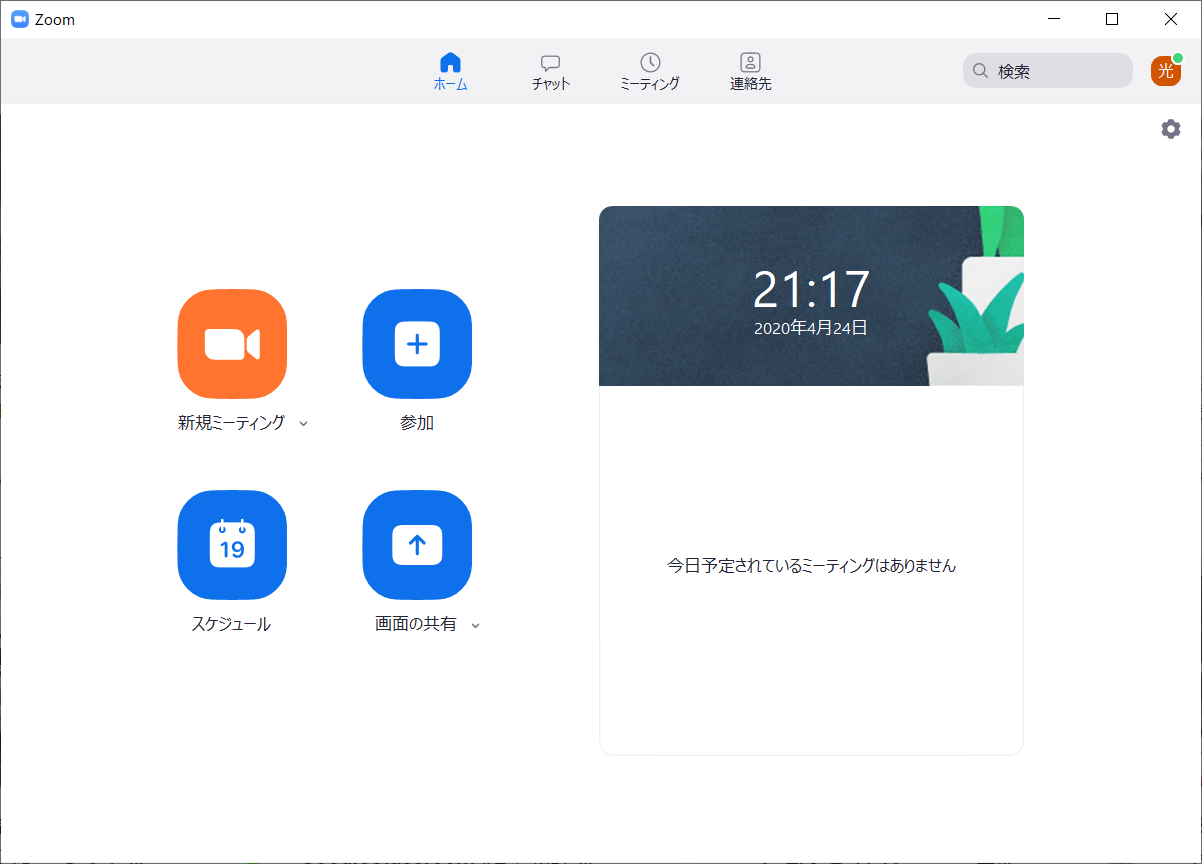 2020/5/9
20
Zoomで会議を行う　4/9
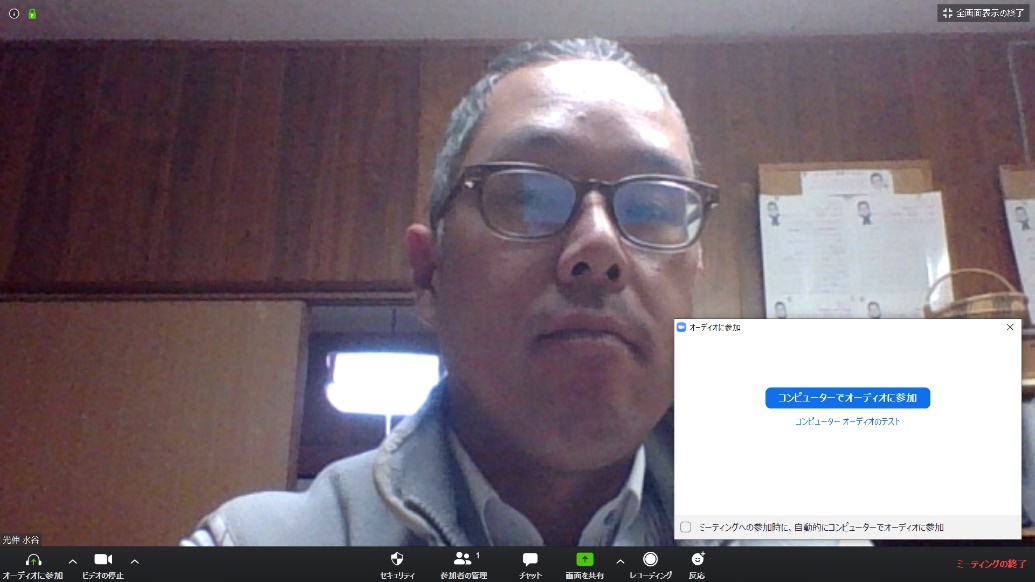 Web会議の画面が立ち上がります。
まずは、自分がミーティングに参加しましょう。

【操作方法】
オーディオに参加画面が表示されましたら、『コンピューターでオーディオに参加』をクリックしてください。

次に参加者を招待します
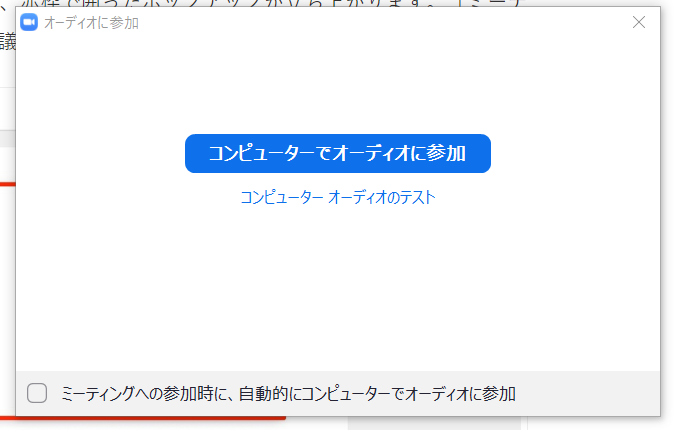 2020/5/9
21
Zoomで会議を行う　5/9
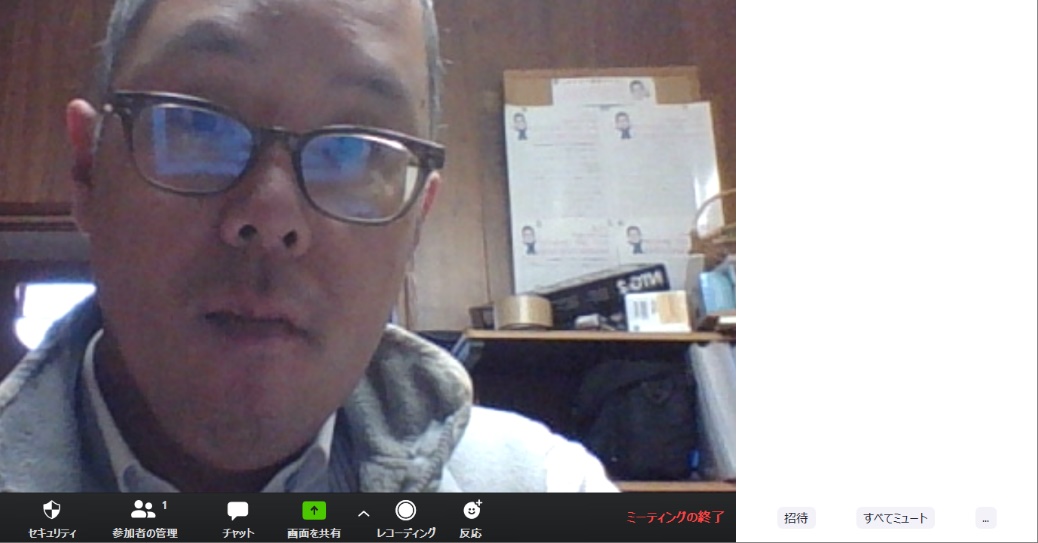 参加者を招待してみたいと思います。
メールもしくはLineグループなどいろいろな方法があると思いますが、今回はメールを使ってみます

【操作方法】
画面下部の『参加者の管理』をクリックします。
次に、画面右側に表示された画面下部の『招待』をクリックします
2020/5/9
22
Zoomで会議を行う　6/9
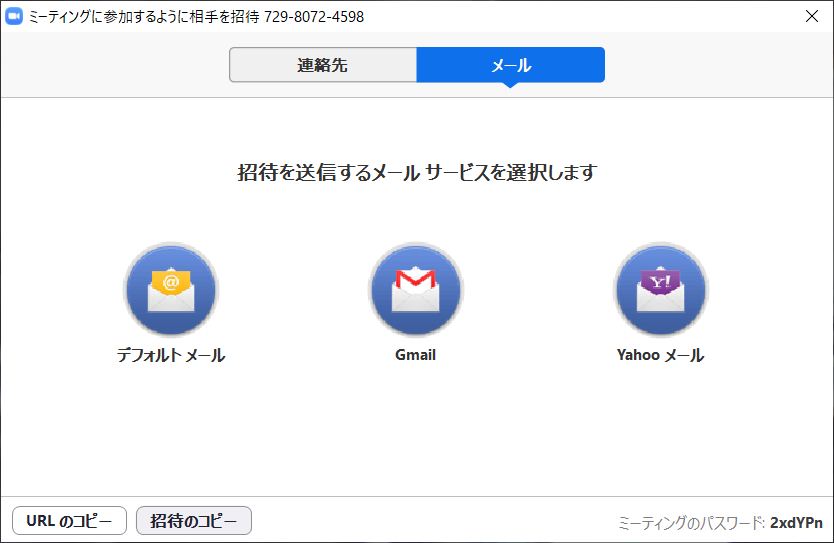 『ミーティングに参加するように相手を招待』画面が表示されます。
今回はOutlookを使ってメール本部に必要事項を記入してみます。

【操作方法】
画面下部の『招待のコピー』をクリックします。

メール本文に貼り付け招待相手に送付します。
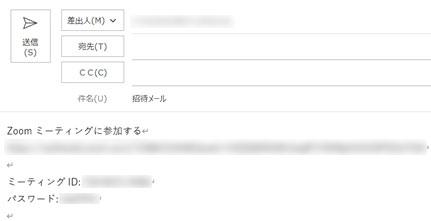 2020/5/9
23
Zoomで会議を行う　7/9
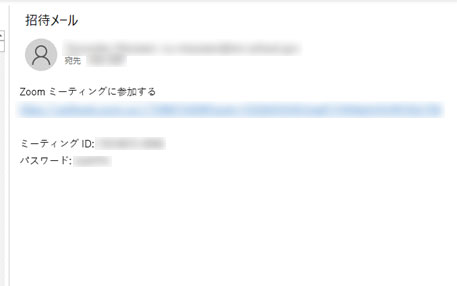 ここからはZoomに招待された側の画面になります。
※事前にZoomはインストール済みです。

【操作方法】
先ほど、主催者側から送付されたメールのURLをクリックします。
『Zoomを開きますか？』という画面が表示されますので、『Zoomを開く』をクリックします。
※Zoomがダウンロードされていない場合は自動的にダウンロードが始まります。
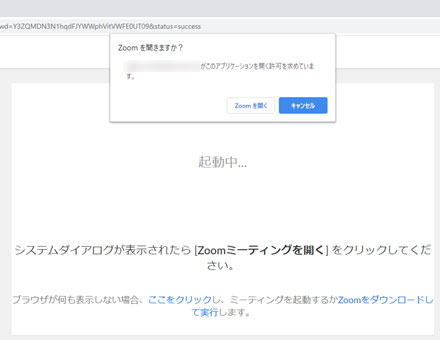 2020/5/9
24
Zoomで会議を行う　8/9
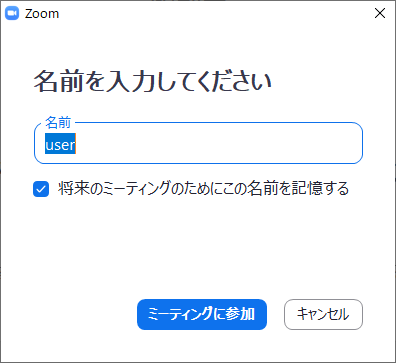 『名前を入力してください』という画面が表示されます。

【操作方法】
名前を入力していただき、『ミーティングに参加』をクリックしてください。
2020/5/9
25
Zoomで会議を行う　9/9
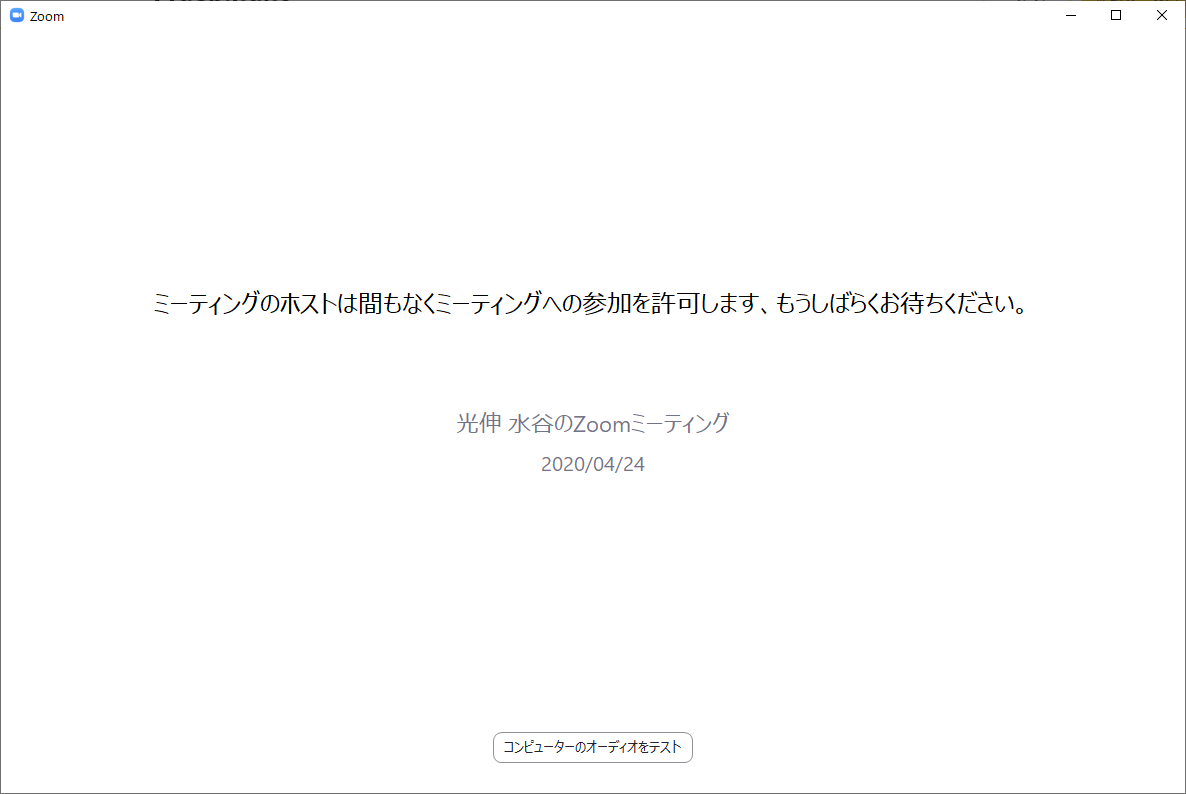 主催者側が許可するまでお待ちください。

【操作方法】
■参加者側
お待ちください。
■主催者側
『許可する』をクリックしてください。

参加者側の方は『コンピューターでオーディオに参加』をクリックしてください。
参加者側
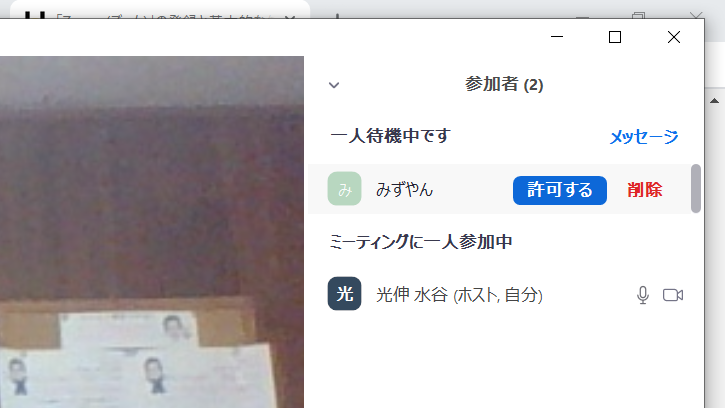 主催者側
2020/5/9
26
Zoomで出来る事（画面の共有）　1/2
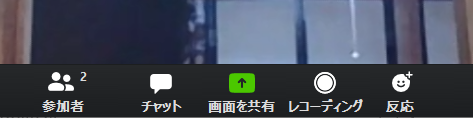 Zoomではビデオ通話などが可能なのですが、その他出来る事があります。
・画面を共有、ファイル共有などです。
まずは画面の共有を行ってみます。
【操作方法】
画面下部の『画面を共有』をクリックします。
『共有するウィンドウまたはアプリケーションの選択』から共有したい画面またはアプリをクリックし『共有』をクリックします。
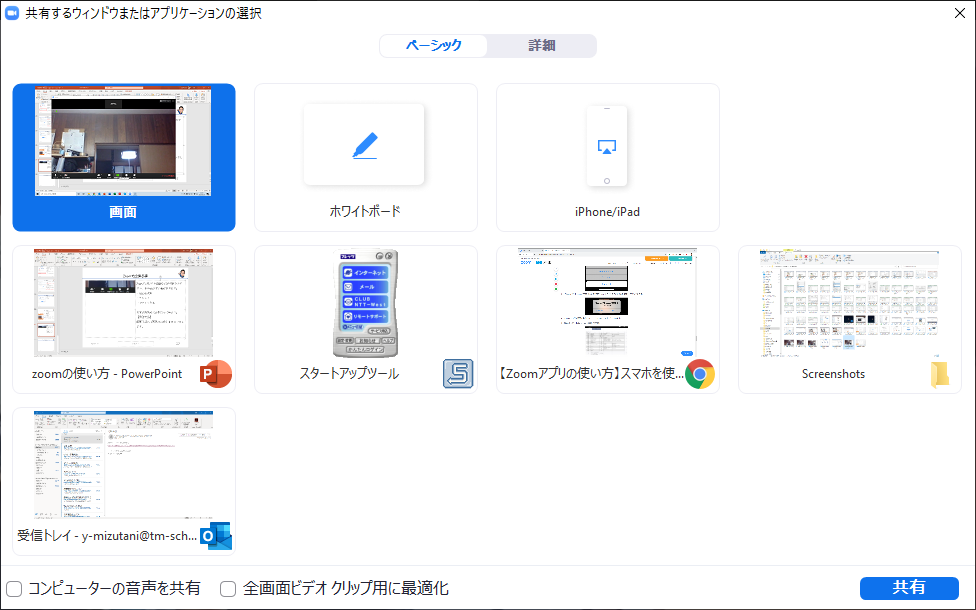 2020/5/9
27
Zoomで出来る事（画面の共有）　2/2
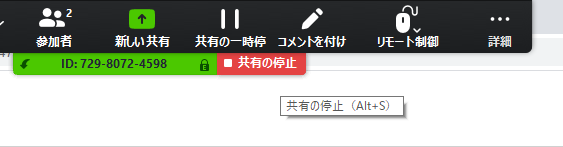 相手に画面の動きを伝えることができるようになりました。
解除する方法も確認します。
※リモート制御にて相手の画面の操作をすることも可能です。
【操作方法】
画面上部の『共有の停止』をクリックしてください。

すると画面共有は解除されます。
2020/5/9
28
Zoomで出来る事（ファイル共有）
次に、ファイルを共有してみます。

【操作方法】
画面下部の『チャット』をクリックしてください。
画面右側にZoomグループチャットが表示されます。その中の『ファイル』をクリックします。
すると、PC内のファイルやOneDrive上のファイルなどを共有する事ができます。
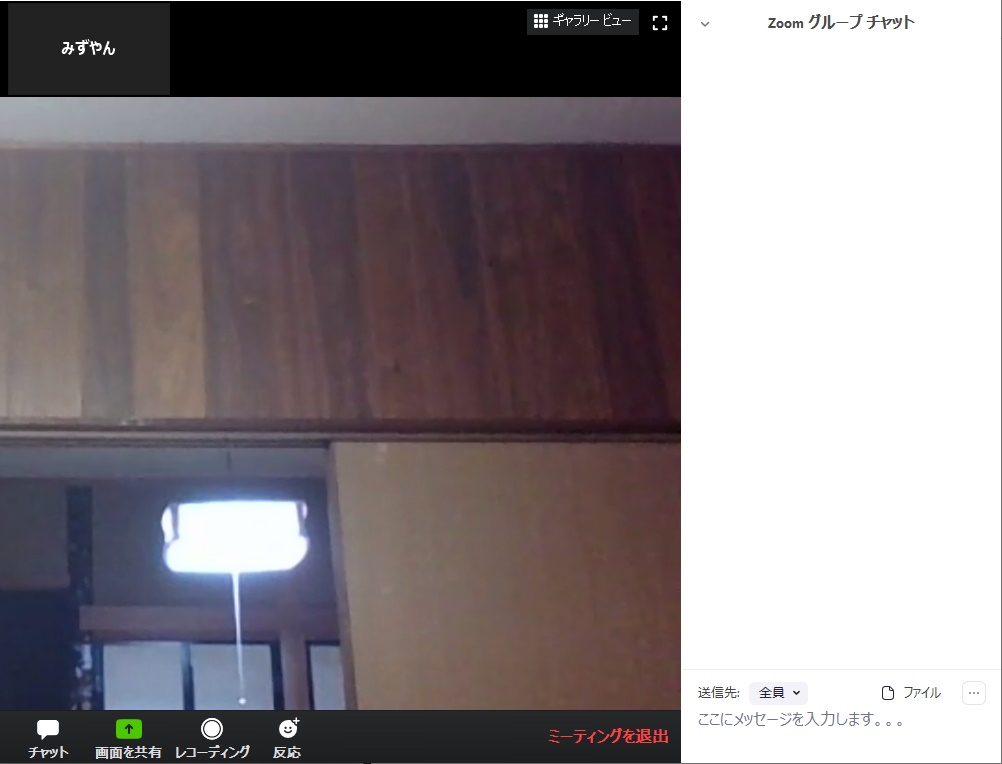 2020/5/9
29
Zoomの基本的な使い方　まとめ
Zoomはクラウドコンピューティングを使用したWeb会議サービスになります。
Skypeと同様に、相手と無料通話、テレビ通話などが可能です。画面共有、ファイル共有も可能になります。
Skypeと違い、リモート制御という機能もあります。是非確認してみてください。
2020/5/9
30